Тема: ятрогения
Выполнила: ординатор кафедры судебной медицины
Коплатадзе Инга Гочиевна
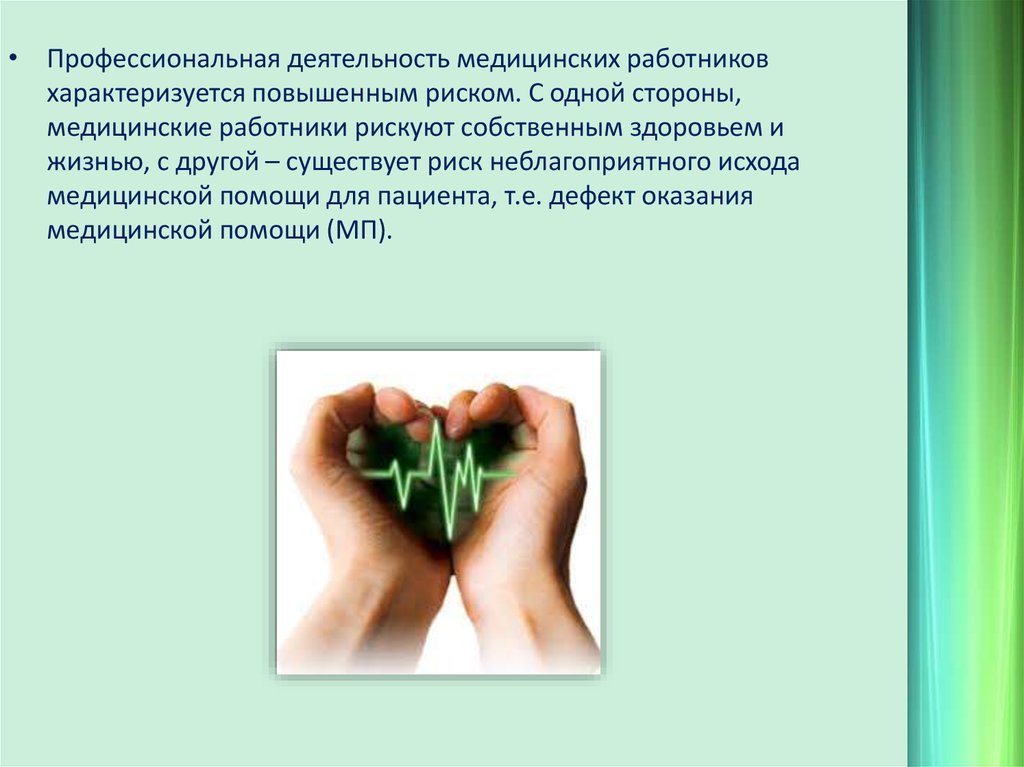 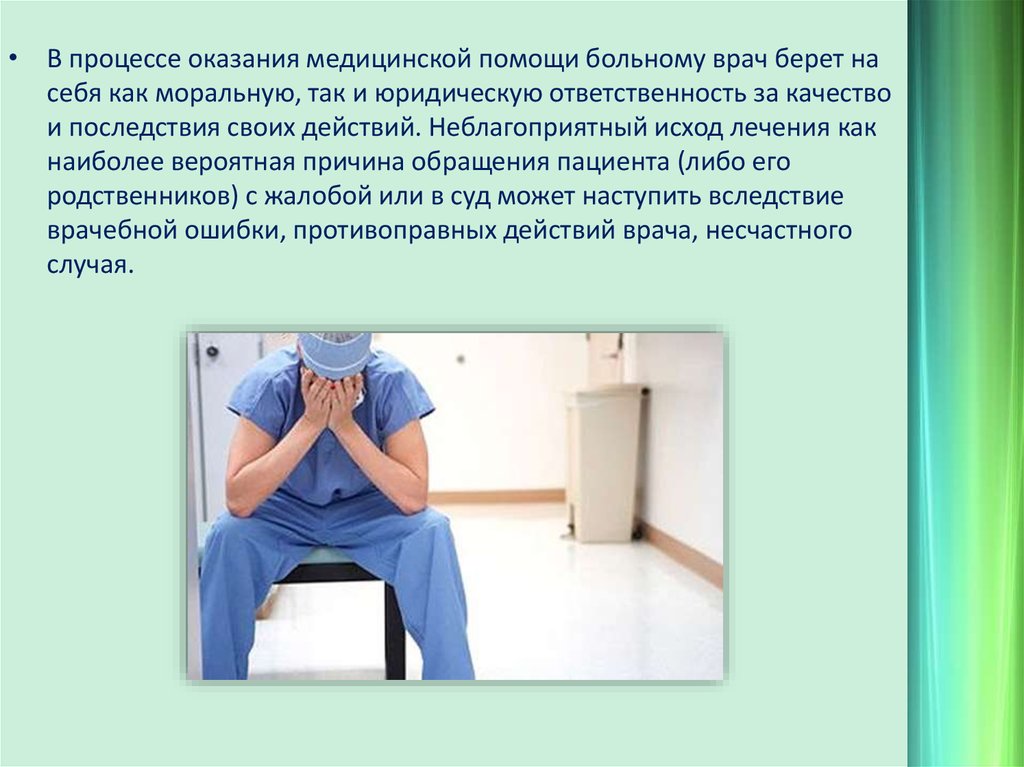 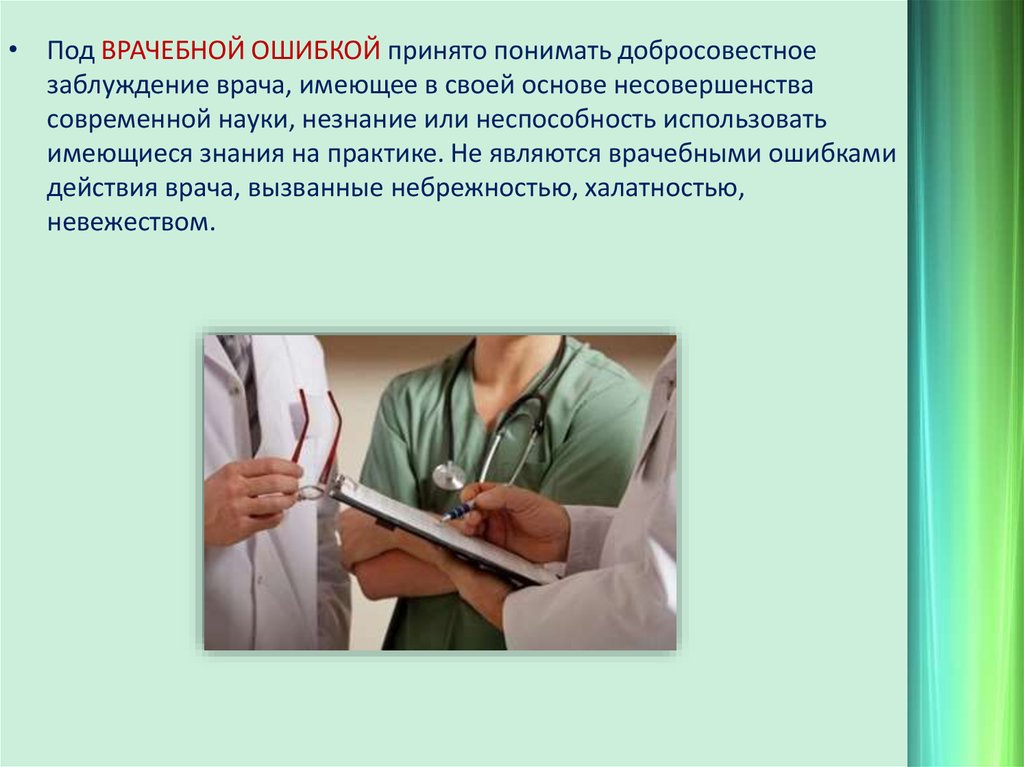 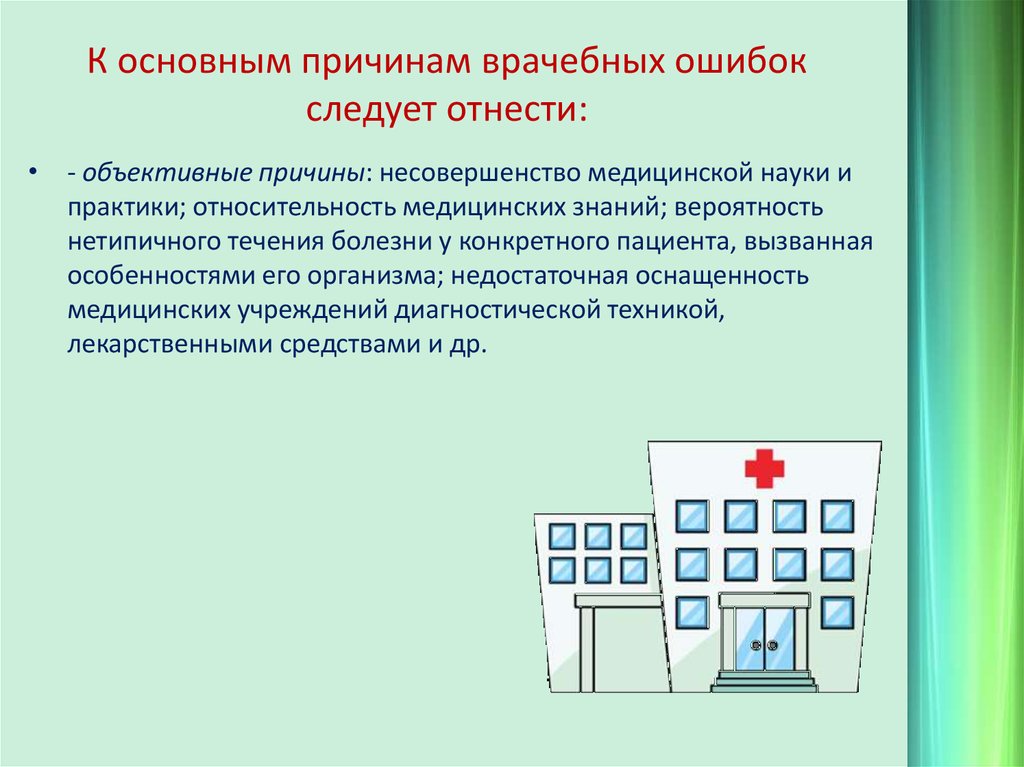 Судебно-медицинская экспертиза ятрогений.
Необходимость в использовании данных судебно-медицинской экспертизы в гражданском процессе, как правило, связана с исками о возмещении вреда пациенту. Необходимость в назначении судебно-медицинской экспертизы в этих случаях возникает обычно, когда возникают жалобы и заявления о неправильных методах лечения, применявшихся медицинскими работниками и приведших к ухудшению течения болезни, тяжким последствиям или к смерти, а также заявления граждан о неоказании или несвоевременном оказании медицинской помощи конкретными медицинскими учреждениями или должностными лицами. В последние годы в связи с широким распространением платных услуг медицинского характера существенно возросло число гражданских дел, связанных с претензиями граждан к врачам и медицинским учреждениям
И, если, задачи судебно-медицинской экспертизы применительно к уголовному судопроизводству очевидны, то задачи судебно-медицинской экспертизы, применительно к гражданскому судопроизводству очевидны в меньшей мере. Тем не менее, по нашему мнению они заключаются в установлении следующих параметров:

    факта и степени причинения вреда здоровью;
    степень утраты общей и профессиональной трудоспособности;
    взаимосвязи причинения вреда здоровью с каким-то конкретным событием, имевшим место в прошлом;
    механизма причинения вреда здоровью и др.
Объектами судебно-медицинской экспертизы являются:

    трупы;
    живые лица:
    вещественные доказательства биологической природы;
    предметы, служившие орудиями преступления, сохранившие следы преступления;
    документы (материалы дела, в том числе истории болезни, и пр.).
эксперта должна состоять, как минимум из двух этапов
Первый этап (первичная оценка собранного материала). Эксперт получает все медицинские документы по делу, тщательно их изучает и даёт короткое и профессионально обоснованное заключение: имеет ли, по его мнению, данное дело перспективу с медицинской точки зрения, то есть, видит ли он в нём признаки наличия дефектов оказания медицинской помощи или врачебной ошибки, а так же наличие причинно-следственной связи этих проявлений с ущербом, нанесенным здоровью пациента. Кроме того, эксперт должен высказать мнение о наличии или отсутствии причинной связи между имевшими место действиями или бездействием врачей и наступившими последствиями для здоровья пациента. Поскольку не исключена ситуация, что причиной тяжелого состояния пациента или его смерти являлись не действиями производителей медицинских услуг, а другими факторами. Всё это должно найти свое отражение в готовом документе.
Второй этап (написание развёрнутого подробного экспертного заключения для предоставления в суд). Если в процессе изучения информации врач установит, что имело место проявление преступной халатности, профессионального невежества, неосторожности или врачебной ошибки, позволяющее установить чёткую причинно-следственную связь с ущербом, причинённым здоровью пациента, врач переходит к следующему этапу подготовки развёрнутого и подробного медицинского заключения.
С точки зрения формирования пошагового алгоритма проведения СМЭ «врачебных дел» возможна следующая последовательность действий.

- Оценка полноты и правильности ведения представленных на экспертизу медицинских документов:

        установление реквизитов документов, их соответствия утвержденным формам,
        определение полноценности записей, их соответствия требованиям, предъявляемым к содержанию соответствующих документов,
        установление достаточности содержащихся в медицинских документах сведений для ответа на вопросы, поставленные на разрешение экспертизы,
        выявление технических недостатков в оформлении медицинских документов (неразборчивый почерк, наличие исправлений, нарушение последовательности записей, отсутствие их датировки и указания времени оформления, отсутствие подписей медперсонала и т. п.),
        установление наличия и правильности оформления согласия пациента на медицинское вмешательств
- Оценка тактики ведения больного: выявление соответствия тактики ведения больного имеющимся стандартам (протоколам) и общепринятым правилам.

- Анализ и оценка диагностических мероприятий:

    оценка проведенных диагностических мероприятий в отношении их своевременности и преемственности, правильности выполнения, трактовки и использования полученных результатов, достаточности (полноты) обследования для установления диагноза,
    оценка правильности клинического диагноза по однозначности, достоверности, полноте, своевременности установления, правильности формулировки.
- Анализ и оценка лечебных мероприятий:

    оценка проводившегося патогенетического, симптоматического и этиотропного лечения с позиций наличия к нему показаний, его своевременности, правильности, адекватности, достаточности и эффективности,
    установление правильности технического исполнения лечебных мероприятий,
    в случаях хирургического лечения: установление наличия показаний (абсолютных и относительных) к оперативному вмешательству, правильности выбора вида и объема оперативного вмешательства и наркоза, предоперационной подготовки, своевременности и правильности технического выполнения оперативного вмешательства, правильности и адекватности послеоперационного ведения больного, мероприятий, направленных на снижение риска осложнений,
    при медикаментозных осложнениях: установление наличия показаний к назначению данного препарата при установленном диагнозе и индивидуальных противопоказаний к нему, решение вопроса о наличии (отсутствии) объективной возможности предвидения и предотвращения наступления осложнения, в полном ли объеме была оказана помощь больному после его развития;
- Установление наличия (отсутствия) недостатков (дефектов) в оказании медицинской помощи, при их наличии - причинно-следственной связи между ними и развитием неблагоприятного исхода:

    установление факта неблагоприятного исхода, его причины и необходимых условий для ее реализации;
    установление факта, характера и причины возникновения недостатка (дефекта) в оказании медицинской помощи (услуги), лиц, его допустивших;
    установление наличия (отсутствия) связи между допущенным недостатком (дефектом) в оказании медицинской помощи и наступлением неблагоприятного исхода.
Формирование выводов
За экспертное заключение отвечает тот эксперт, который произвел экспертизу. Если начальник бюро СМЭ считает заключение эксперта ошибочным, то он может его опротестовать только через прокурора и требовать повторной экспертизы. Заключение (акт) эксперта должно передаваться органам, назначившим экспертизу, от 3 суток до до 1 мес. (за исключением уважительных причин) (ст. 144 УПК РФ).